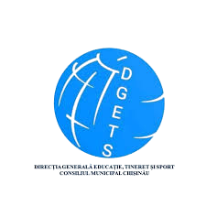 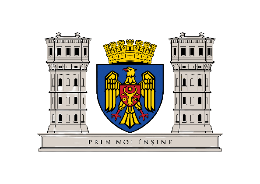 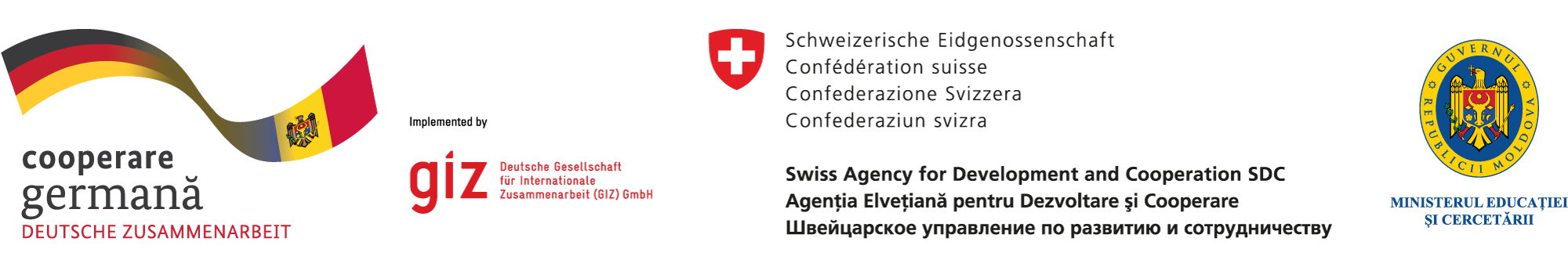 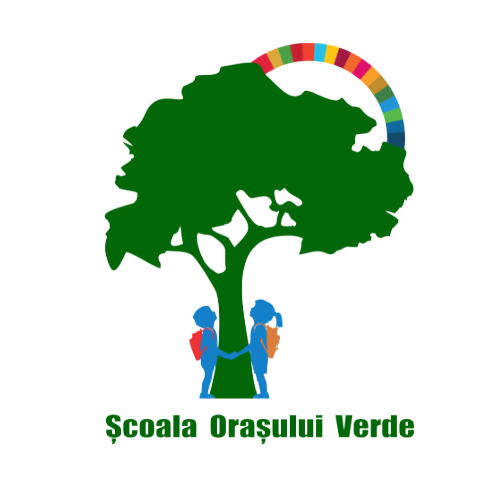 Proiectul „Dezvoltarea competențelor ecologice pentru ecologizarea școlilor publice din municipiul Chișinău și promovarea învățământului dual pentru elevi”
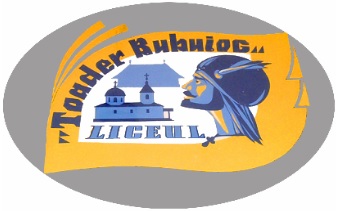 Logo instituției de învățământ și parteneri
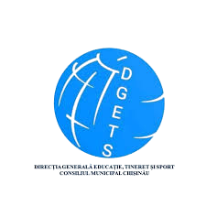 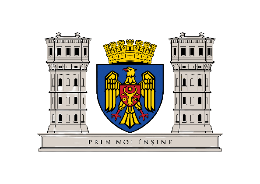 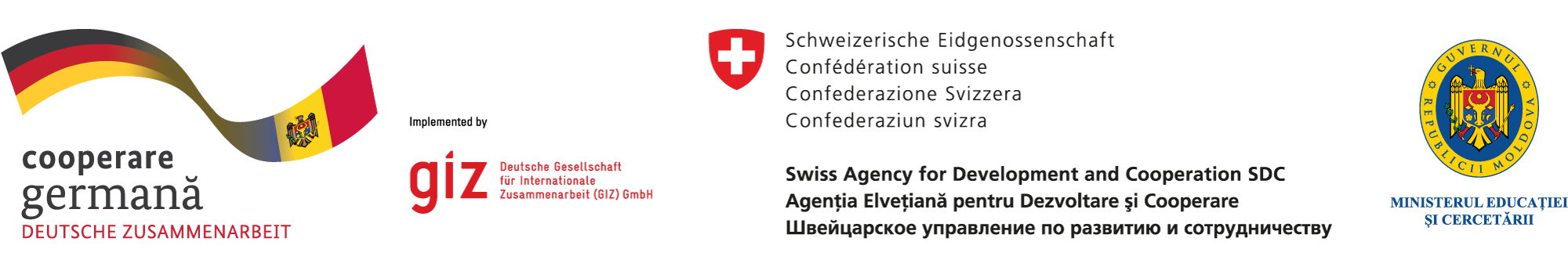 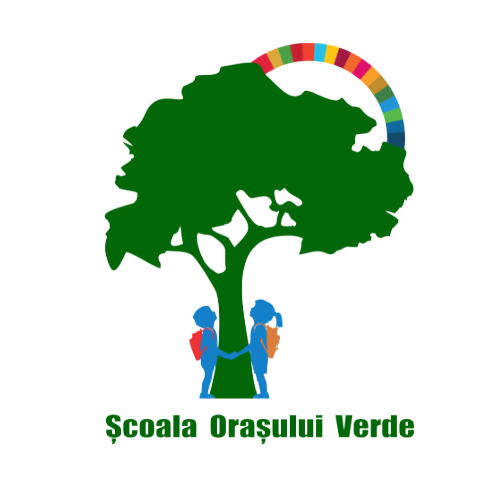 Proiect derulat de IPLT „Toader Bubuiog” și finanțat  prin intermediul Proiectului  „Școala Orașului Verde”, organizat cu suportul  proiectului „Promovarea  Învățământului ProfesionalTehnic pentru o Economie Verde”, implemetat de către Agenția de Cooperare Internațională a Germaniei (GIZ), cu finanțare din partea  Ministerului  Federal  pentru  Cooperare  Economică  și Dezvoltare  a  Germaniei  (BMZ)   și  Agenției  Elvețiene  pentru Dezvoltare și Cooperare (SDC).
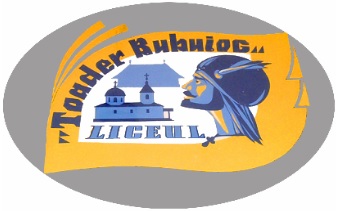 Logo instituției de învățământ și parteneri
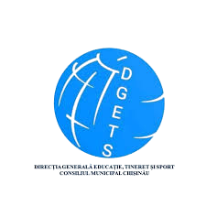 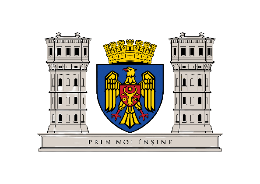 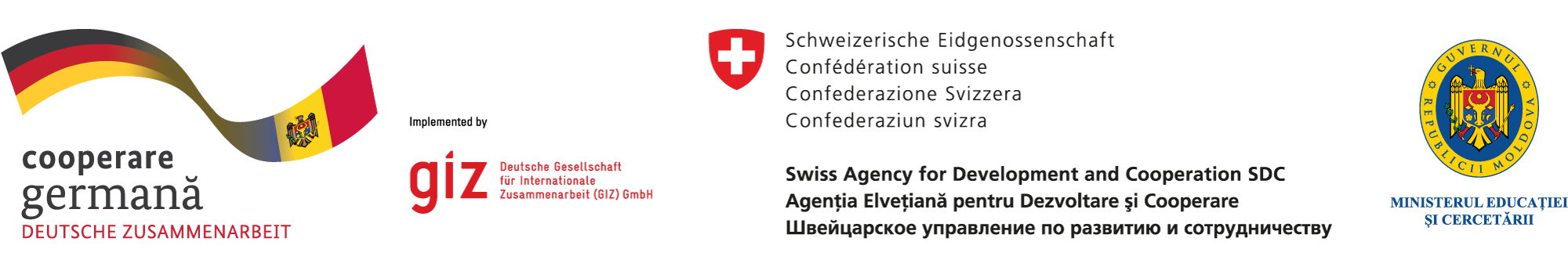 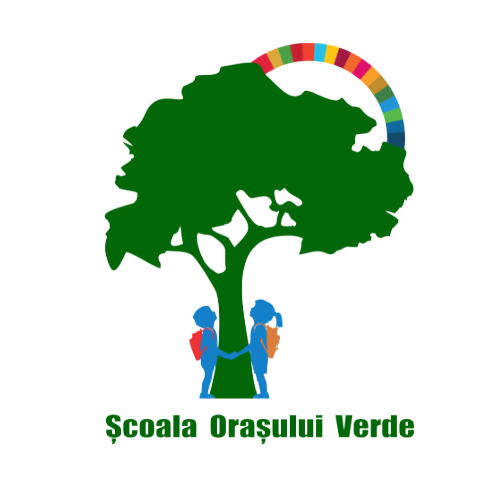 Titlul proiectului:„UN ARBORE PENTRU ȘCOALA MEA”Perioada de implementare a proiectului:15.01.2022- 30.03.2022
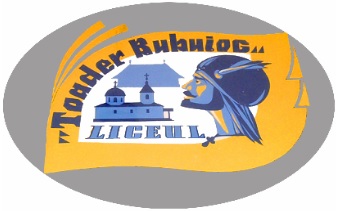 Logo instituției de învățământ și parteneri
Rezultatul proiectului:
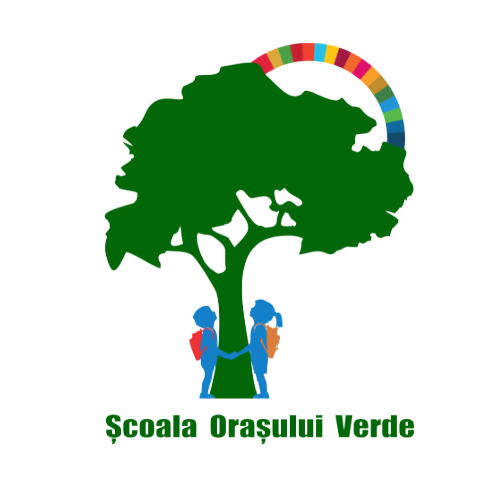 Amenajarea spațiului verde din jurul instituției și sporirea biodiversității  vegetale cu  15 arbori  de platani,  20 arbori de castani,  30 arbori de  dud-pletos, 6 arbori de sacura, 6 arbori de arțar-roșu,  10 arbori  de tei,   10 arbori  de salcie- pitică,  21 arbuști de spireea și 10 arbuști de iasomie;
Elevi responsabili,  informați, activi și implicați în măsuri de ocrotire a mediului înconjurător.
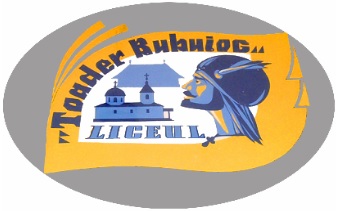 Echipa verde a IPLT „Toader Bubuiog”:
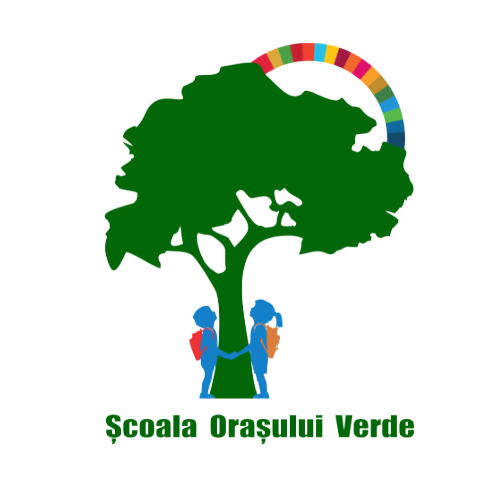 Țaulean Elena- directorul instituției:
Cojocaru Elena- director adjunct pe educație;
Revenco Mariana- coordonator de proiect;
Ciocan Sergiu- profesor de biologie;
Eriomenco Lilia- profesor de chimie;
Volciuc Angela- profesor de fizică;
Carmazan Lora- profesor de educație plastică;
Bujeniță Viorica- profesor de istorie;
Elevi din clasele a VII- XII-a.
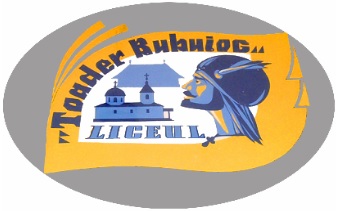 Activitățile practice de formare a competențelor ecologice la elevi planificate:
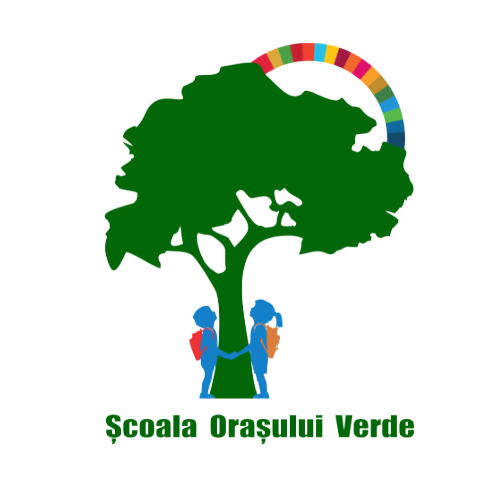 „Crăciun ecologic”- expoziție de brăduți, (25.12-15.01.22);
Săptămâna eficienței energetice în școala mea, (18.01.22-28.01.22);
Concurs de desene, pictură, postere, eseuri, poezii: „Plantele- sursă             de sănătate și de inspirație”,  ( 20.01.22- 31.02.22);
„Reciclare creativă”- seminar, master-class, expoziție, (31.01.22-10.02.22);
„Apa- izvorul vieții și al sănătății”- măsură extrașcolară, (11.02.22);
„Păsările- prietenii noștri înaripați”- confecționarea și instalarea căsuțelor pentru păsări, (12.02.22- 15.02.22);
Pliante informative: „ Codul comportamentului ecologic”;
„Pădurea- plămânii Planetei Pământ”- ore de dirigenție, (01.03-15.03.22);
Plantarea arborilor și arbuștilor decorativi, (11.03.22-15.03.22).
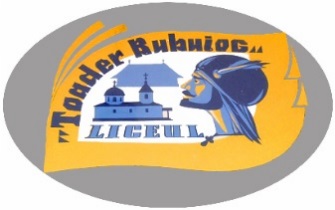 Sloganul proiectului:
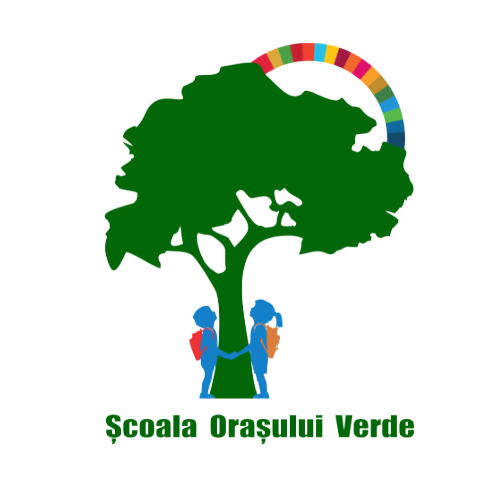 „NE IMPLICĂM ÎMPREUNĂ, PENTRU O LUME MAI BUNĂ!”
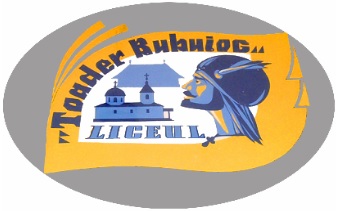